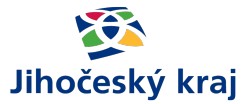 Krajský akční plán rozvoje vzdělávání 
v Jihočeském kraji
Hynek Čížek, 21. 1. 2021
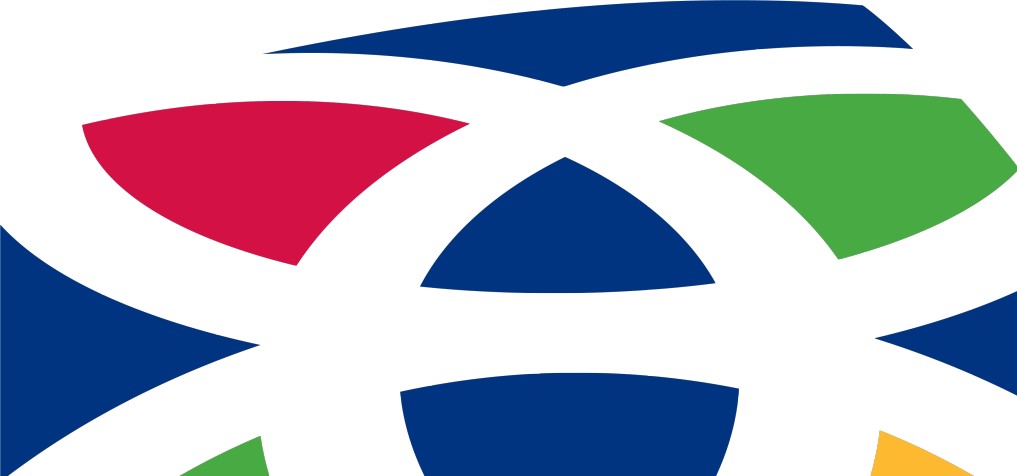 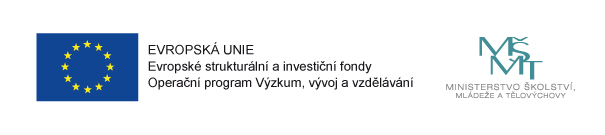 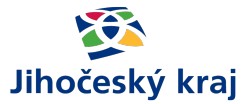 Krajský akční plán rozvoje vzdělávání v Jihočeském kraji 
CZ.02.3.68/0.0/0.0/15_002/0000001
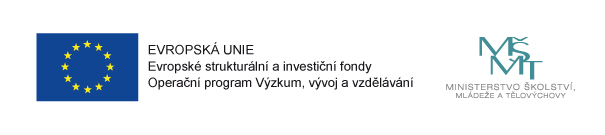 Zahájení – organizační pokyny
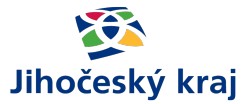 Pravidla při jednání prostřednictvím MS Teams
diváci mají vypnuté mikrofony a kamery
řečník má zapnutý mikrofon a kameru
dotazy je možné klást v průběhu prezentace do chatu
do diskuse je možné se přihlásit také kliknutím na symbol „ručičky“, který je umístěn v liště s ostatními nástroji; v tom případě řečníka vyzve ten, kdo vede jednání


po ukončení příspěvku řečník vypne mikrofon a kameru, nezapomene opětovným kliknutím na symbol ručičky ukončit své přihlášení do diskuse
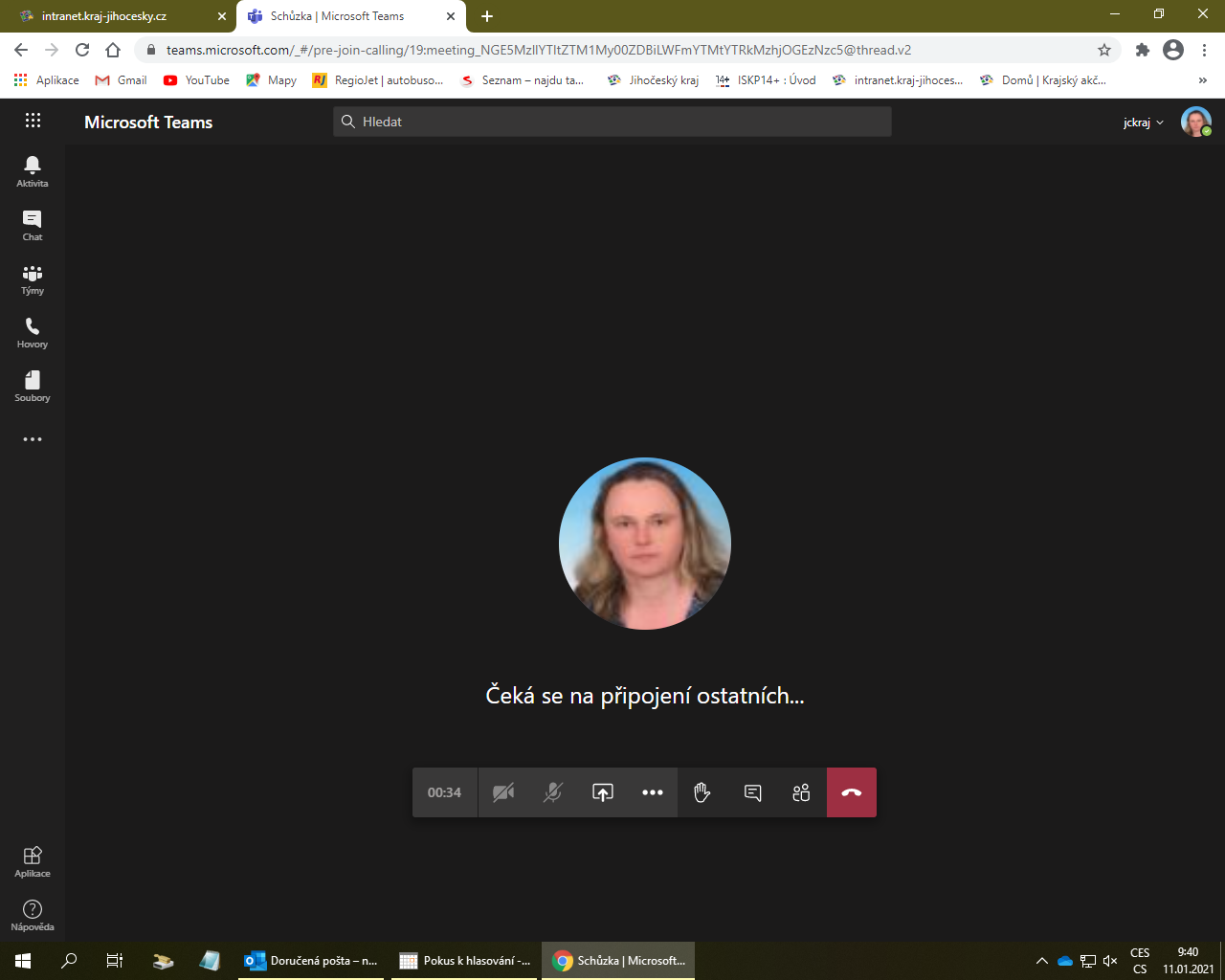 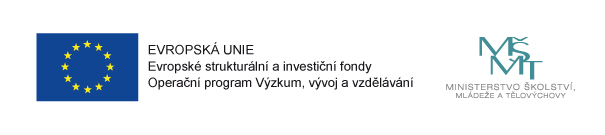 Zahájení – organizační pokyny
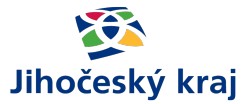 Pravidla při jednání prostřednictvím MS Teams
jednání je nahráváno – pro potřeby zápisu
hlasování: hlasují pouze členové PSV, popř. jejich náhradníci, nikoliv hosté 
tabulka s hlasováním se objeví na obrazovce; zvolte jednu z možností a hlas odešlete
komu se nezobrazí hlasovací tabulka, napíše svoji volbu do chatu: nejdříve uvede svoje jméno a příjmení, pak připojí výrok; například – Lenka Nováková, PRO 
odpojení se od schůzky před hlasováním (body programu 3 a 4) prosím napište do chatu
    /pokyny zopakujeme ještě před každým hlasováním/
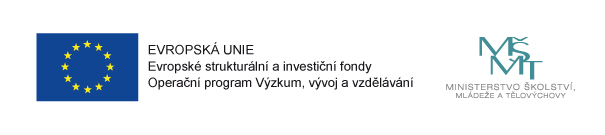 Program 9. zasedání
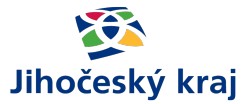 Zahájení, organizační pokyny 
Změny v seznamu členů PSV
Volba nového předsedy PSV
Kritéria pro výběr projektů IROP SŠ
Aktuální informace o průběhu projektu Krajský akční plán rozvoje vzdělávání v Jihočeském kraji 
Předběžný harmonogram činnosti v roce 2021
Předpokládaný termín příštího jednání PSV
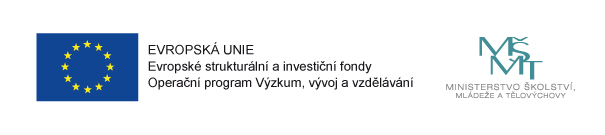 Změny v seznamu členů PSV
Volba nového předsedy PSV
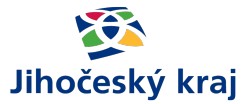 od ustanovení PSV byl předsedou zvolen zástupce samosprávy Jihočeského kraje – jako dominantní zřizovatel středních škol v kraji (předsedkyni PSV několik let vykonávala RNDr. Jana Krejsová)
obdobně by na tuto pozici chtěl navázat i nově zvolený náměstek hejtmana JčK pro oblast školství a veřejných zakázek – Mgr. Pavel Klíma

Usnesení č. 2/2021/PSV-9 Pracovní skupina Vzdělávání pro území Jihočeského kraje volí Mgr. Pavla Klímu, náměstka hejtmana pro oblast školství a veřejných zakázek, předsedou Pracovní skupiny Vzdělávání pro území Jihočeského kraje
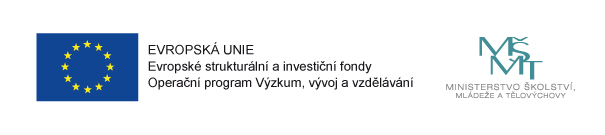 Kritéria pro výběr projektů  IROP SŠ
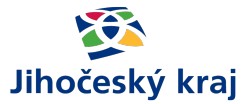 požadavek MMR a MŠMT (způsob výběru projektů musí být uveden v RAP)
návaznost na zjišťování absorpční kapacity (116 projektů, 1,173 mld. Kč)
hlavní podmínky a požadavky (1 projektový záměr, alokace cca 300 mil. Kč, min. a max. výše projektu 2–20 mil. Kč)
hodnotiteli projektových záměrů budou členové PSV
hodnotitelé budou bodovat do předem připravené tabulky, bodová škála 1–100, nutné obodovat všechny projekty, na zpracování hodnocení budou mít hodnotitelé 3 týdny
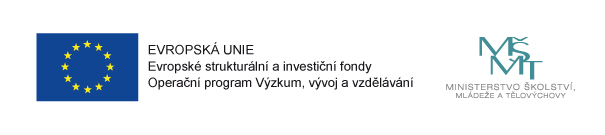 Kritéria pro výběr projektů  IROP SŠ
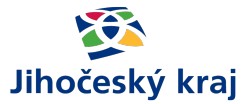 kritéria jsou subjektivní, základním hlediskem je kvalita projektu
stanovení pořadí (součet bodových hodnot všech hodnotitelů, koeficient čerpání investičních dotací)
konečný seznam prioritizovaných projektových záměrů bude schvalovat PSV
na základě alokace stanovené MMR pro kraj bude určena hranice odpovídající navrženému limitu 105 %
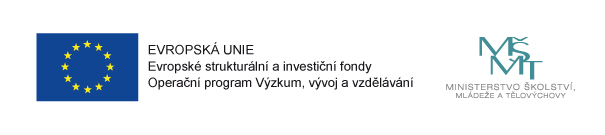 Kritéria pro výběr projektů SŠ IROP
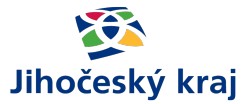 Usnesení č. 3/2021/PSV-9: Pracovní skupina Vzdělávání pro území Jihočeského kraje schvaluje kritéria pro výběr a hodnocení projektů IROP SŠ dle přílohy (Kritéria hodnocení projektů pro členy PSV)
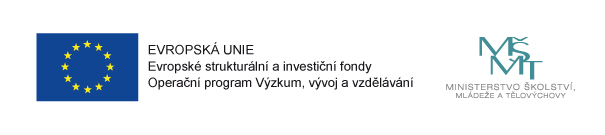 Aktuální informace o projektu KAP
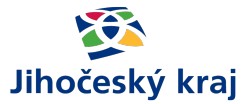 současně s přípravou Rámce/Seznamu projektových záměrů pro investiční intervence pro SŠ, SŠ/VOŠ a konzervatoře pro IROP musí RT KAP zajistit sběr projektových záměrů také pro oblast speciálního školství a zájmového, neformálního vzdělávání a celoživotního učení (budou celkem 3 seznamy)
samotný projekt běží od listopadu 2015, bude ukončen v říjnu letošního roku
v tuto chvíli tzv. fáze realizace KAP, tedy monitoring realizace KAP, pořádání tematických setkávání pro pedagogy a další aktéry ve vzdělávání, evaluace
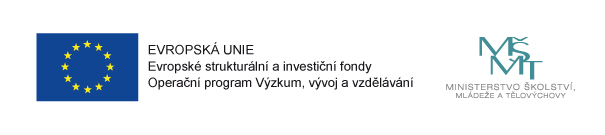 Harmonogram činnosti, termín dalšího jednání PSV
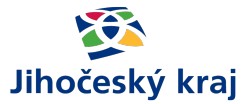 ÚKOLY RT PRO NÁSLEDUJÍCÍ OBDOBÍ
oslovit SŠ, SŠ/VOŠ, konzervatoř, subjekty z oblasti speciálního školství a subjekty zájmového, neformálního vzdělávání a celoživotního učení; T: 02/2021
projektové záměry SŠ, SŠ/VOŠ, konzervatoře spolu s dalšími podklady zaslat hodnotitelům, tedy členům PSV (nejdříve zajistit nezávislost členů PSV) – T: 03/2021 
RT bude rovněž v rámci možností organizovat zbývající tematická setkávání ředitelů středních a vyšších odborných škol, popř. dalších aktérů – T: průběžně 03-06/2021 
příprava navazujícího projektu KAP III (ještě v rámci OP VVV, jako překlenutí do doby, než budou schváleny OP v novém programovém období včetně OP Jan Amos Komenský (JAK); podstatou projektu bude vytvoření akčních plánů v území na roky 2023, 2024, 2025
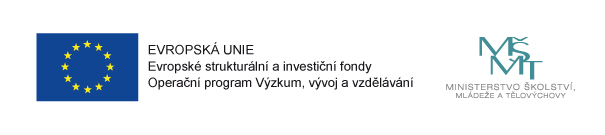 Termín příštího jednání PSV
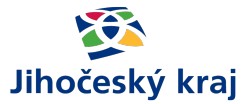 po hodnocení projektů SŠ pro IROP a zpracování výsledné tabulky; 
10. jednání PSV; možnost prostřednictvím hlasování per rollam
T: předpoklad 04/2021
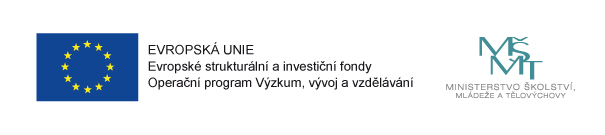 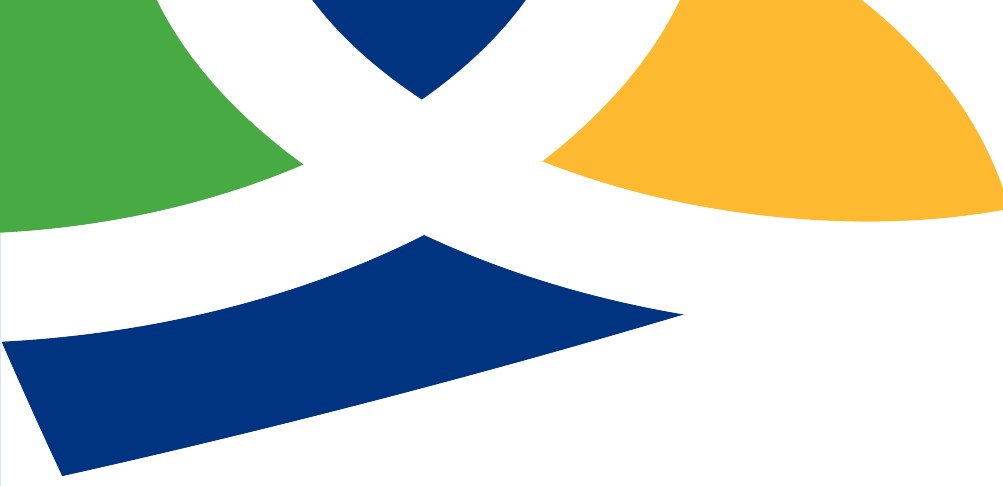 Děkuji za pozornost
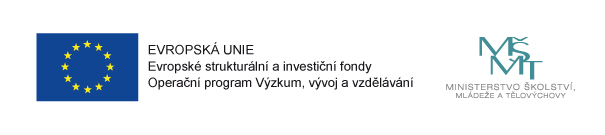